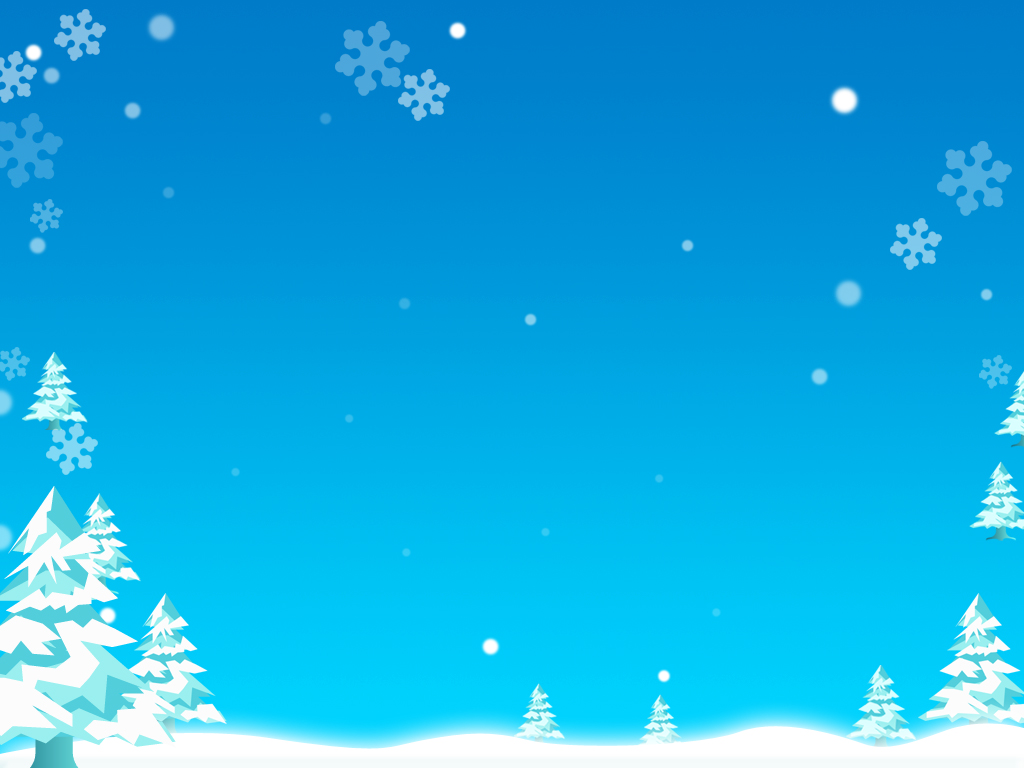 স্বাগতম
পরিচিতি
শাহীন আলম
পদবী : সহকারী মৌলভী
নূতন বাজার দাখিল মাদরাসা
 ইন্ডেক্স নং- 2097881
 ছাতক-সুনামগঞ্জ
 মোবা : ০১৭১৮৩৪৯০০৮
 ই-মেইলঃ shahinrampuri@gmail.com
শ্রেণিঃ ৬ষ্ঠ    
বিষয়ঃ আরবী ২য় 
দ্বিতীয় পাঠ 
ছাত্র/ছাত্রী সংখ্যাঃ ৫০জন
তারিখঃ১9/10/২০১9
আমরা কিছু ছবি দেখি
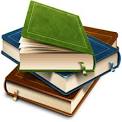 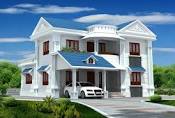 بيت
كتاب
الدرس اليوم
الاسم واقسامه
الاسم  ও উহার প্রকার
শিখনফল
এই পাঠ শেষে শিক্ষার্থীরা ....
ইসম এর সংজ্ঞা বলতে পারবে।
ইসম এর প্রকারভেদ বলতে পারবে।
مؤنث  এর আলামত শিখতে পারবে।
এখন আমরা কিছু  ছবি দেখি
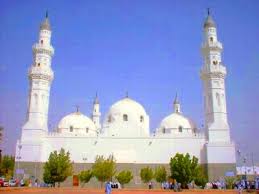 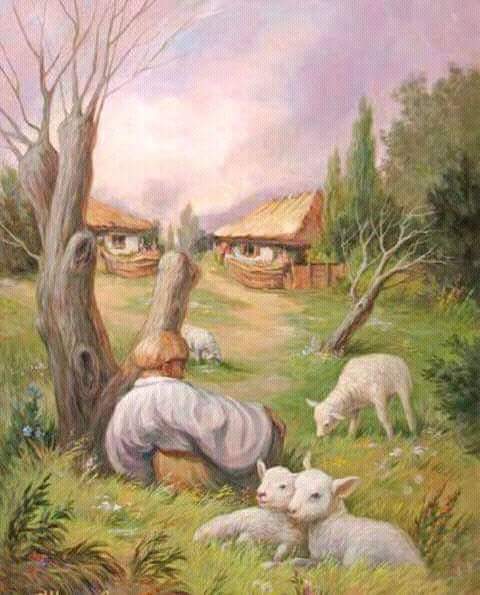 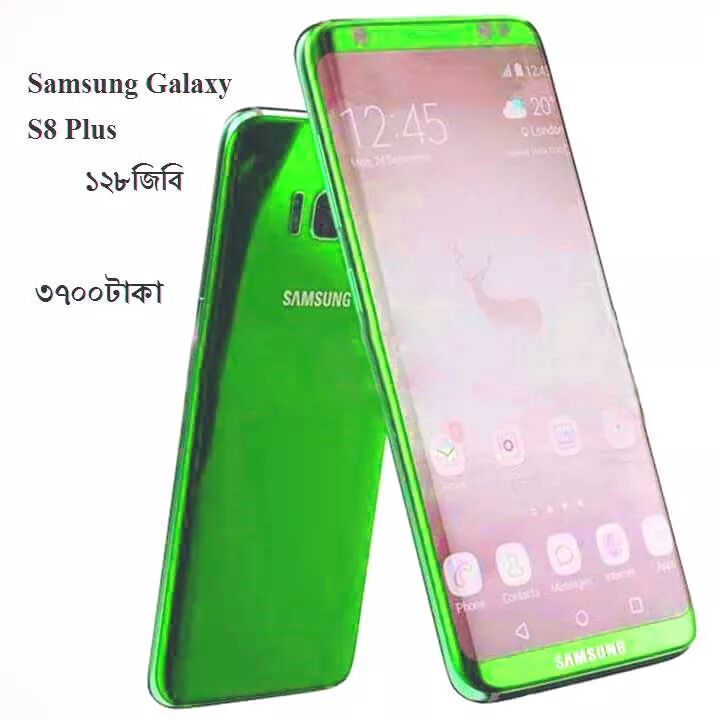 মসজিদ
মোবাইল
বাড়ি, ঘর, গাছ, মানুষ, ভেড়া
الاسم  এর পরিচয়
اسم এর শাব্দিক অর্থঃ   اسم শব্দটি একবচন।বহুবচনে اسماء  অর্থ-নাম,বিশেষ্য,উচ্চ হওয়া ইত্যাদি।
      পারিভাষিক অর্থঃ  যে শব্দ দ্বারা কোনো ব্যাক্তি,বস্তু,স্থান,সময়, ইত্যাদির নাম, অবস্থা, সংখ্যা, দোষ, ওগুন বোঝানো হয় তাকে اسم  বলে।  যেমনঃ  مكة, يوم
অন্যভাবে বলা যায়  যে শব্দ কোনো কালের সাথে সম্পর্কিত না হয়ে অন্য শব্দের সহযোগিতা ছাড়াই নিজের অর্থ নিজে প্রকাশ করতে সক্ষম তাকে اسم  বলে।যেমনঃ   مكة ,يوم ,عالم ,جاهل ,خالد ইত্যাদি।
একক কাজ
اسم এর বহুবচন কি?
اسم এর পাঁচটি মিছাল লিখ?
اسم  এর পারিভাষিক সংজ্ঞা কি?
اسم এর প্রকারসমূহ
নির্দিষ্ট  অনির্দিষ্ট
নির্দিষ্ট  অনির্দিষ্টভেদে اسم দু প্রকার।যথাঃ-১।معرفة   ও    ২। نكرة
লিঙ্গভেদে
লিঙ্গভেদে اسم দু প্রকার।যথা-  ১।مذكر   ও ২।مؤنث
ইরাব পরিবর্তন হওয়া না হওয়ার দিক থেকে দুই প্রকার إسم المعرب 
 إسم المبنى
اعربবা শেষ অক্ষরের অবস্থা
اسم এর প্রকারসমূহ
عدد বা বচনের দিক দিয়ে اسم তিন প্রকার।যথা-
১।واحد বা مفرد  তথা একবচন। যেমনঃ-كتاب قلم ইত্যাদি।
২।تثنية বা مثني তথা দ্বিবচন। যেমন-كتابان قلمان ইত্যাদি।
৩।جمع বা مجموع তথা বহুবচন। যেমন-كتب اقلام
عدد বা বচনের
গঠনগত দিক থেকে
গঠন গত দিক থেকে তিন প্রকার   إسم الجامد إسم المصدر إسم المشتق
একক কাজ
عدد বা বচনের দিক দিয়ে اسم কত  প্রকার ? ও কি কি?
جمع বা  مجموع
جمع এর  অর্থ হল বহুবচন , অর্থাৎ যে কালেমা বা শব্দ দ্বারা  একের অধিক ব্যাক্তি, বস্তু, স্থান, দোষ, গুন ইত্যাদির নাম বুঝায় তাকে جمع বলে ।
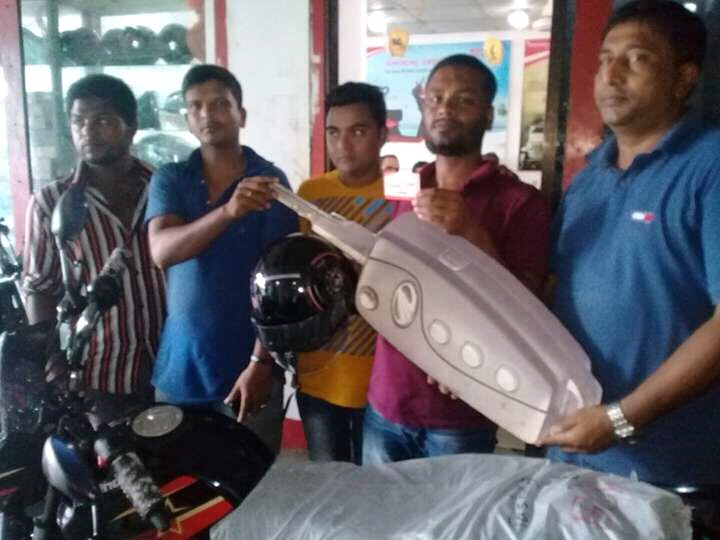 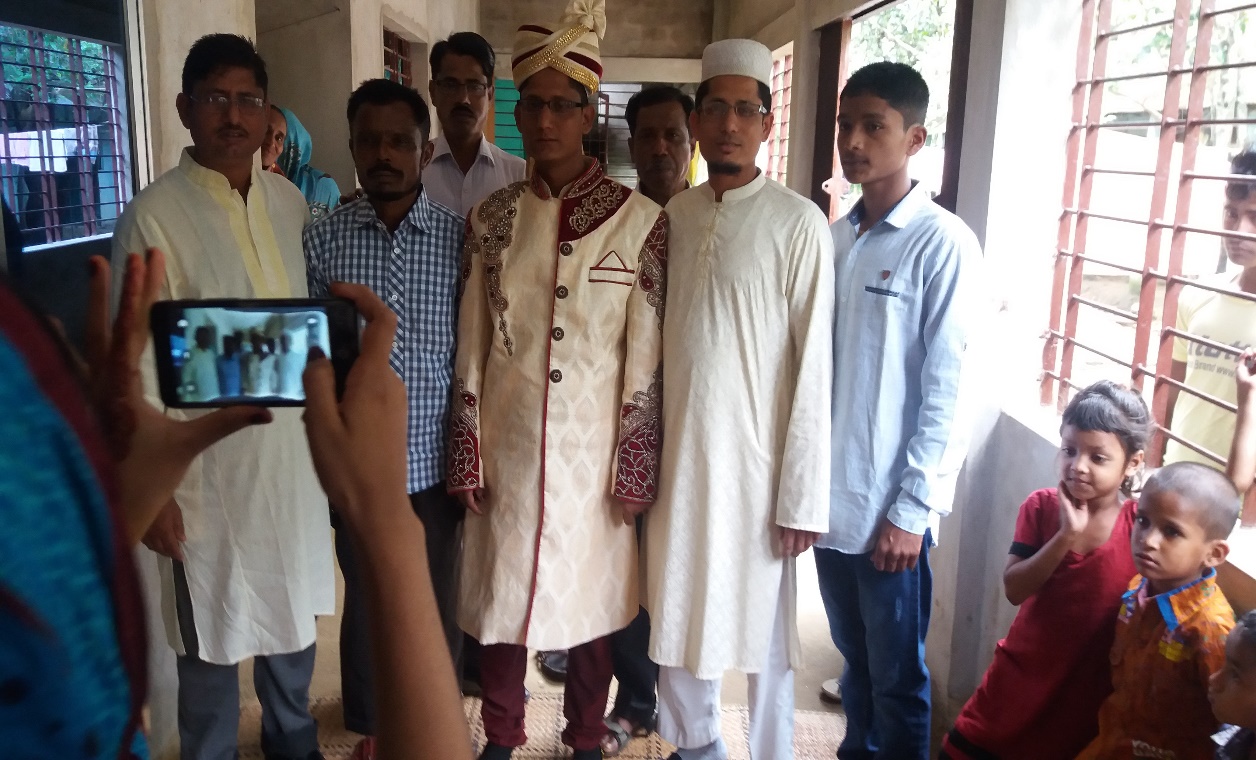 جمع كسرة
جمع قلة
جمع বহুবচন বা  مجموع
عالم    - عالمون 
ناصر  - ناصرون
مسجد - مساجد 
رجل   - رجال
جمع السليم
جمع  المكسر
مؤنث এর আলামত
١- শব্দের শেষে تاء التانيث হওয়া
٢- শব্দের শেষে  الف مقصورة হওয়া
٣- শব্দের শেষে   الف ممدودة হওয়া
٤-শব্দের শেষে উহ্য গোল ‘তা’ হওয়া।
জোড়ায় কাজ
নিচের উদাহরনগুলো লক্ষ করো এবং اسم গুলো খাতায় লিখ। 
دخل رجل فى المسجد

محمد صلى الله عليه وسلم رسول الله
বাড়ির কাজ
اسم এর প্রকার গুলি লিখে আনবে ।
ধন্যবাদ
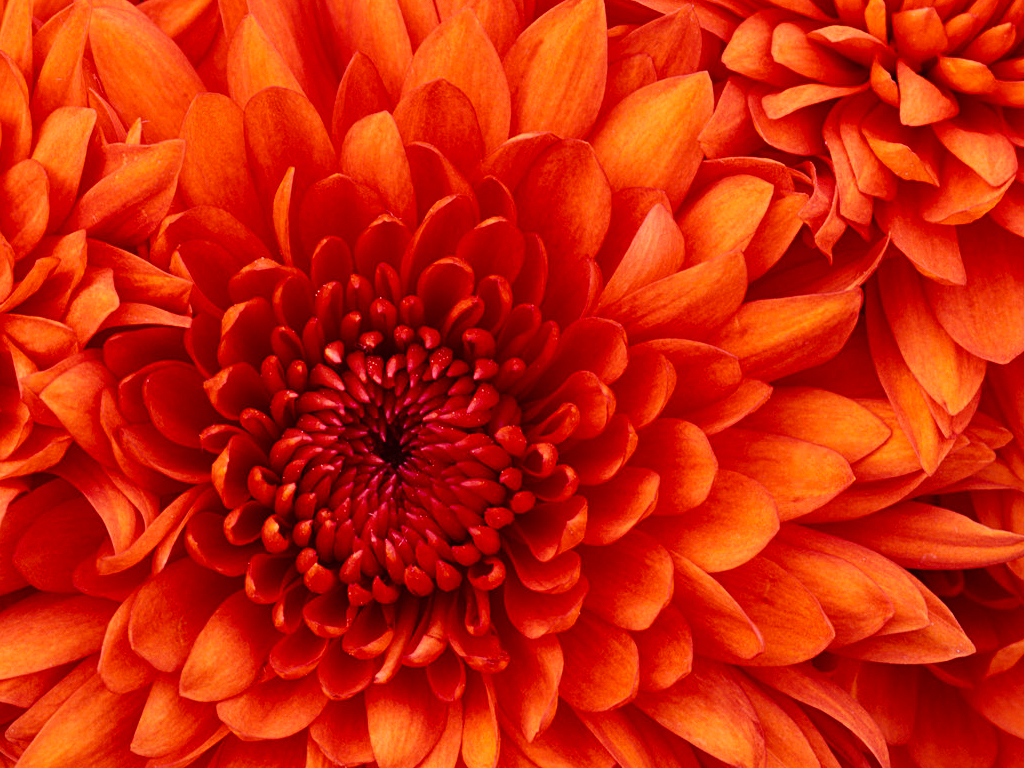